PYTHON CHARACTERSET
PYTHON  CHARACTER  SET
Letters:- A-Z, a-z
Digits:- 0 to 9
Special Symbols:-
space + - / ( ) [ ] = ! = < > , ‘ “ $ # ; : ? &
White Spaces:- Blank Space , Horizontal Tab, Vertical tab,  Carriage Return.
Other Characters:- Python can process all 256 ASCII and  Unicode Characters.
TOKENS / LEXICAL UNITS
1. Key  Words
5.
Punctuators
2.
Identifiers
TOKENS
4.
Operators.
3. Literals
What is Keyword or reserved word?
1. Keyword/Reserved Word
What is	Keyword?

Keywords are also called as reserved  words these are having special meaning  in python language. The words  are  defined in the python interpreter hence  these cant be used as programming  identifiers.
Some Keywords of Python Language
Some Keywords of Python Language
and	assert
break  continue  del
else  exec  for
class  def  elif  except  finally  from
2. IDENTIFIERS
What is an identifier?
A Python Identifier is a name given  to a function, class, variable, module, or  other objects that you’ll be using in  your Python program.
In short, its a name appeared in the  program.
For example: a, b, c
a b and c are the identifiers and  a b & c and , are the tokens
PYTHON NAMING CONVENTIONS
SOME VALID IDENTIFIERS:
Myfile1  y3m9d3
MYFILE
DATE9_7_8
_xs
_FXd
SOME INVALID IDENTIFIERS:
3. LITERALS / CONSTANT VALUES
What is literals?

Literals are also called as constants  or constant values these are the values  which never change during the  execution of program.
What are the types of	literals?
TYPES OF LITERALS / CONSTANT VALUES
What are the types of literals?

String Literals or Constants.
Numeric Literals or Constants.
Boolean Literals or Constants.
Special Literal None.
Literal Collections.
2. NUMERICAL LITERALS
Numerical	Literals	have	the	following  types:
int or integers  float
Complex
Whole numbers
real values
Complex numbers
3)	BOOLEAN LITERALS OR CONSTANTS.
A Boolean literal in python is used  to represent the Boolean values (true or  false).
PUNCTUATORS
Punctuators are also called as separators
The Followings are used as punctuators:
Equal Sign  Pound Sign	#
=
COMMENTS
Comments are non executable  statements in a program.
Single line comment always starts  with #
Multiline comment will be in triple  quotes. For example “’ write a program  to find the simple interest “’.
Note: Triple apostrophe is called docstrings.
STATEMENTS
In computer terminology statement  refers to an instruction.

Program	contains	several  statements. A collection of statements  makes program

Another name for a program is  code.
FUNCTIONS
What is function?
Function is a self contained program  segment which carries out some specific  well defined task.
For Example:
def sqr( num ):
result= num *num
print ("Square = " , result)  sqr()
VARIABLES AND ASSIGNMENTS
Named labels are called variables.  For example:	marks =86
marks	refers to  location	2054
INPUT ( ) FUNCTION
For Example:
p = input(“Enter the value”)

x = int(input(“Enter x value”))
reads the value and converts it in to integer	type  data or value.
y=float(input(“Enter y value”))
reads the value and converts it in to float type  data or value.
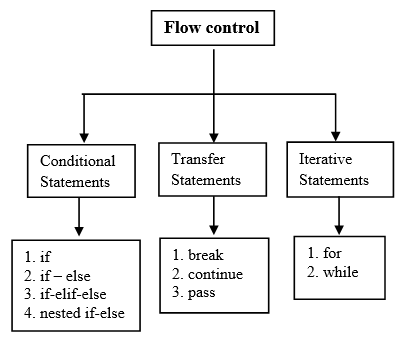